МБОУ «Шаховская открытая (сменная) общеобразовательная школа»
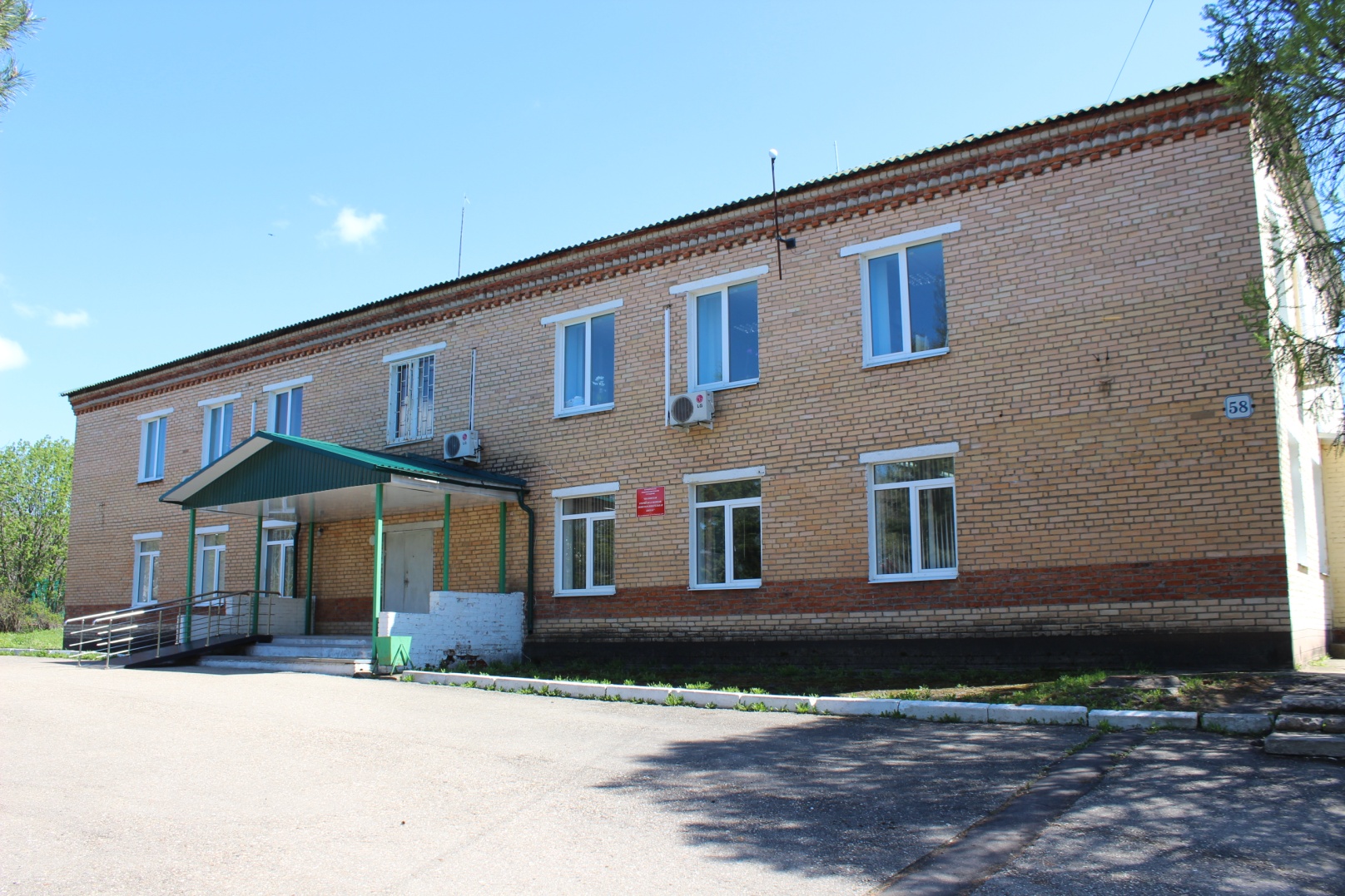 Выпускники - 2017
Выпускники - 2017
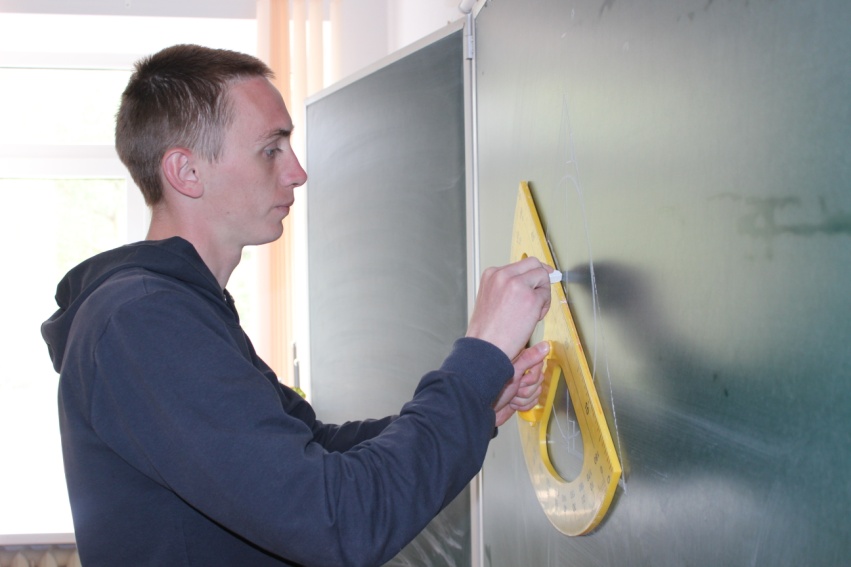 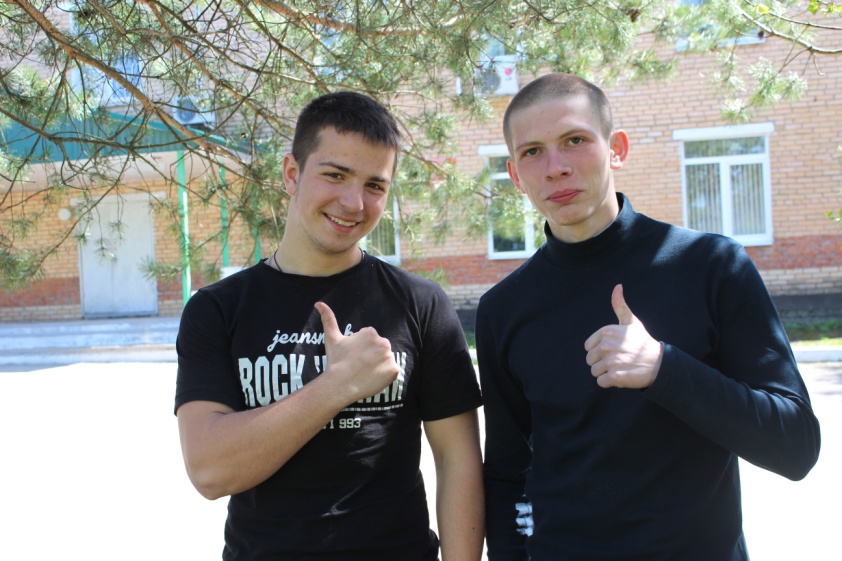 Выпускники - 2017
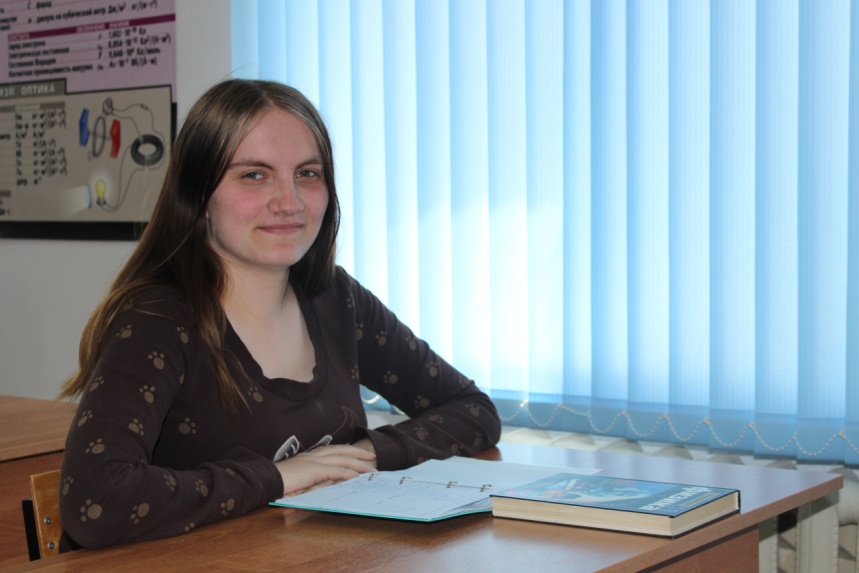 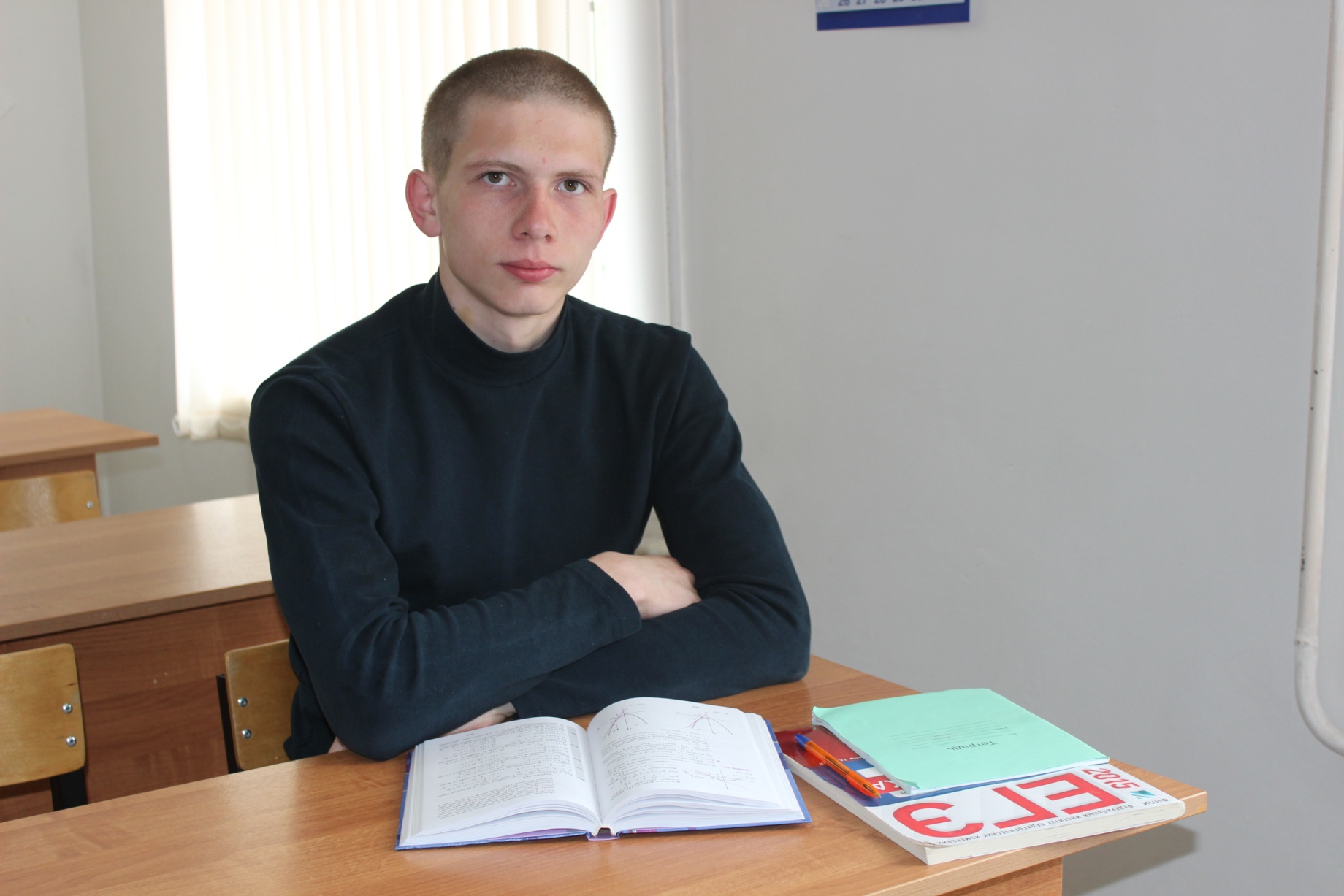 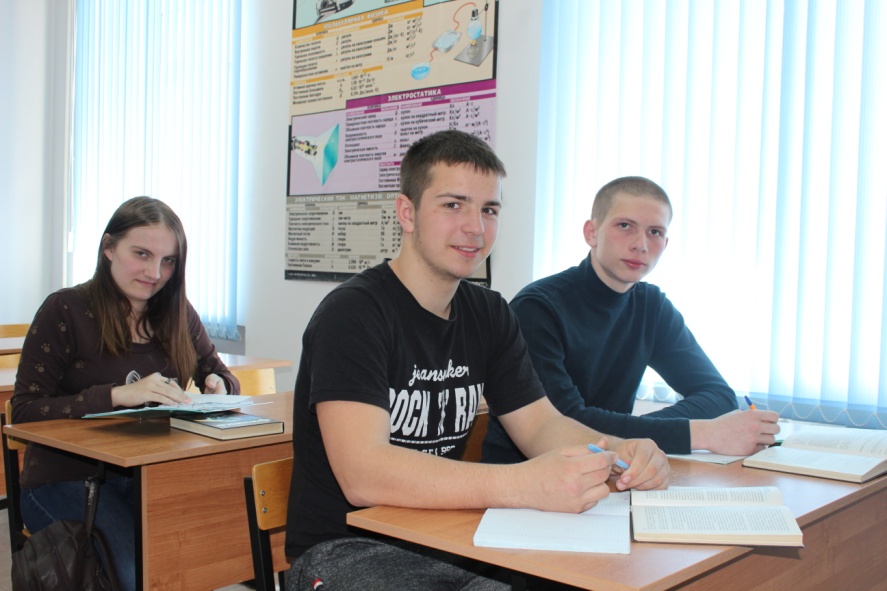 Выпускники - 2017
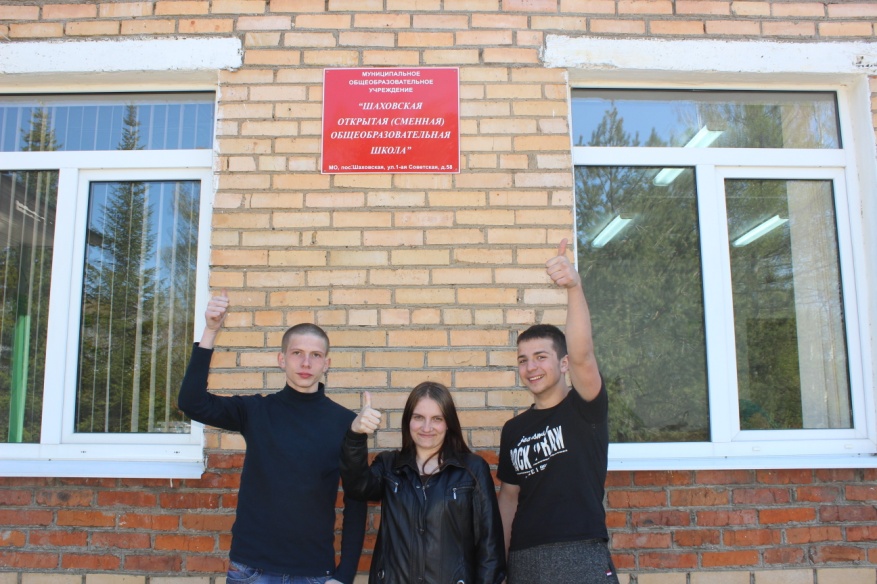 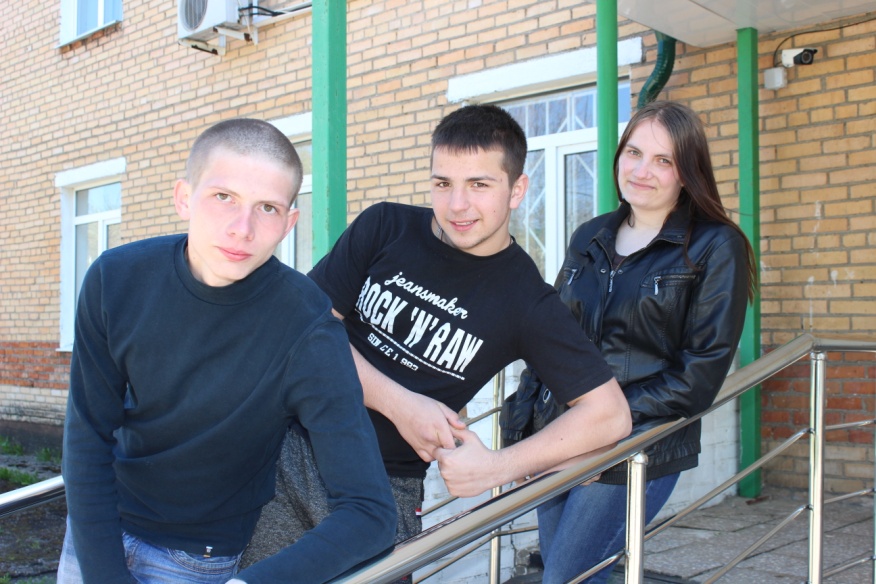 Выпускники - 2017